Слайд-шоу к занятию «Имена русских писателей в названиях улиц Самары».
Автор: учитель высшей категории русского языка и литературы ГБС(К)ОУ школа-интернат №117 г.о. Самара Платонова Любовь Александровна.
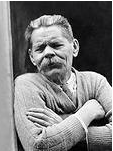 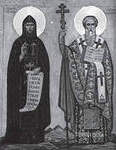 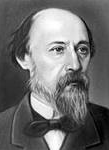 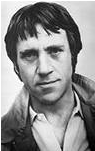 Имена русских писателей в названиях улиц Самары
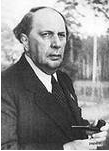 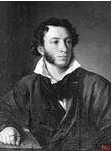 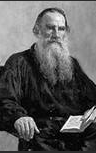 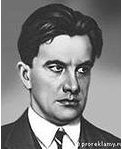 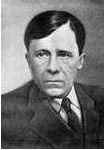 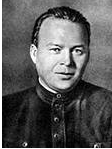 Улица Максима Горького
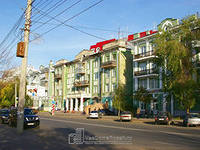 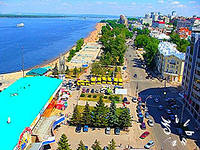 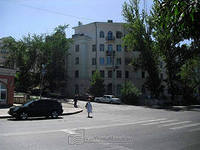 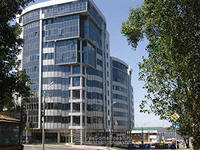 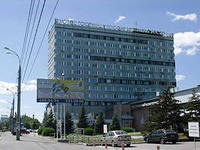 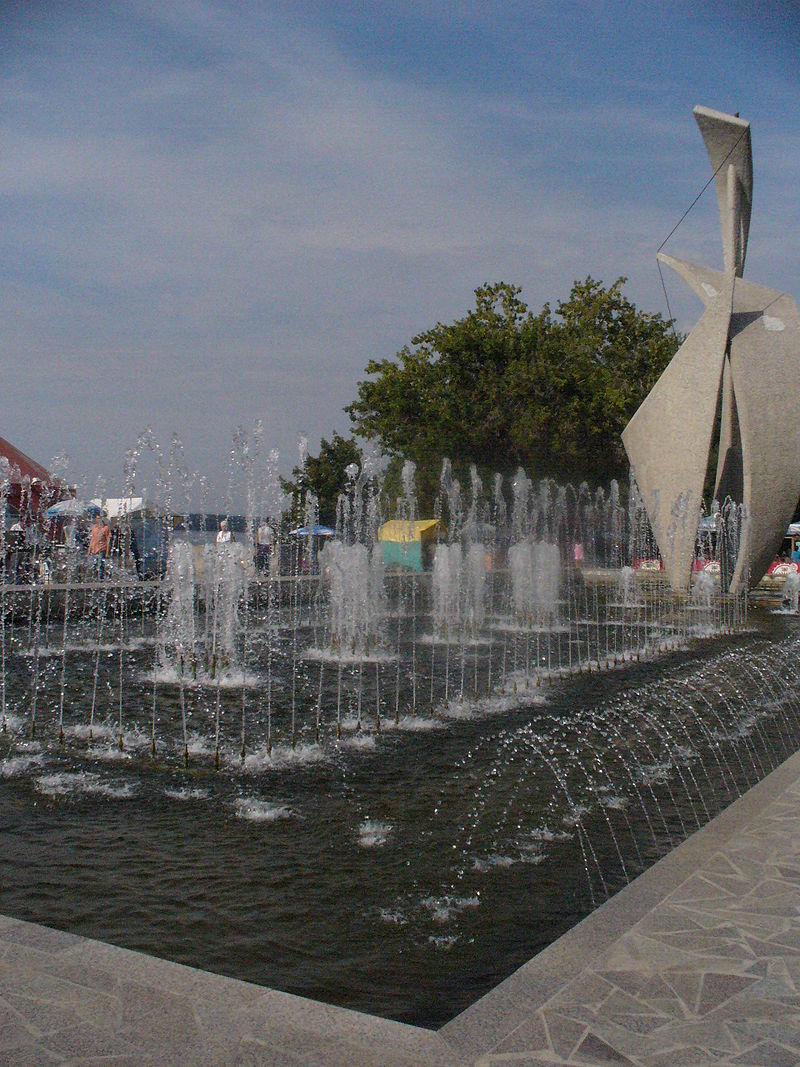 Фонтан на набережной и улице М. Горького
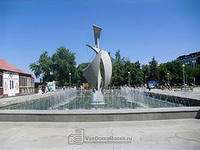 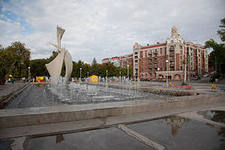 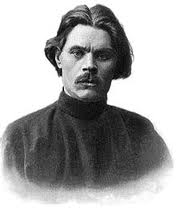 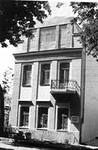 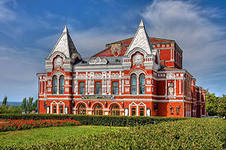 Самарская газета
Самарский государственный театр драмы им. Горького.
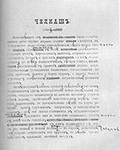 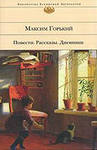 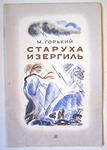 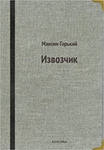 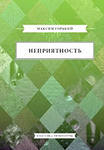 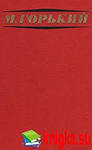 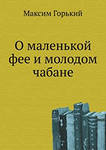 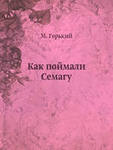 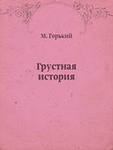 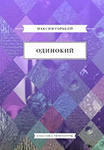 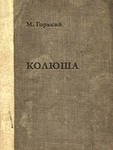 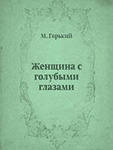 Улица Некрасовская
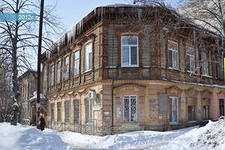 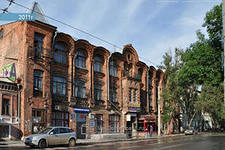 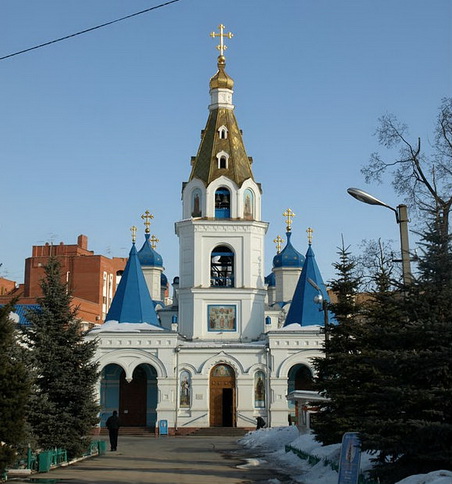 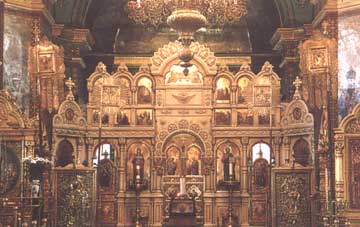 Иконостас в Покровском соборе
Покровский кафедральный собор
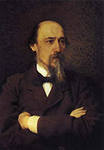 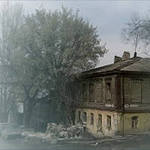 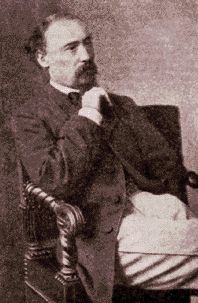 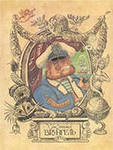 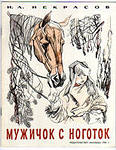 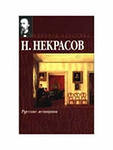 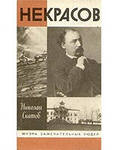 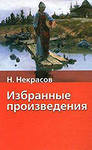 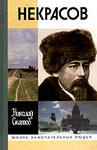 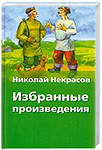 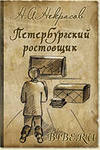 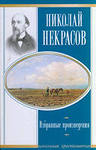 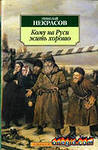 Улица Алексея Толстого
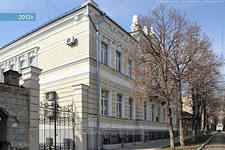 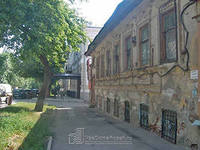 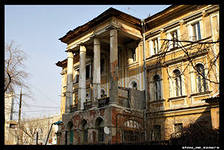 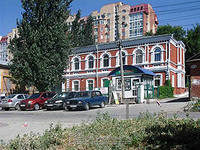 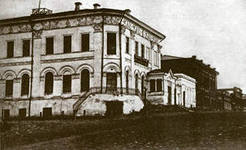 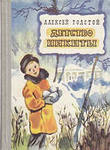 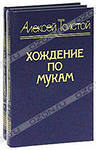 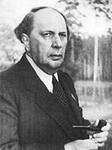 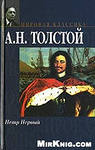 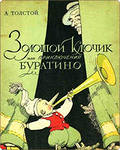 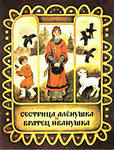 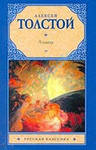 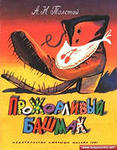 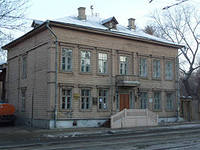 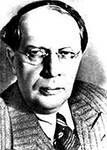 Музей-усадьба Алексея Толстого
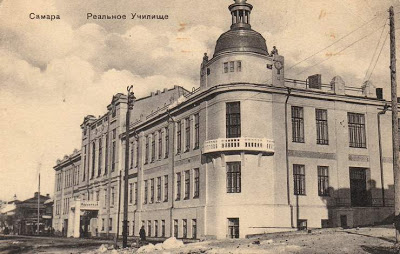 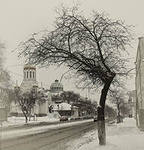